WAI-CooP
Web Accessibility Initiative – Communities of Practice
Robin MassartAccessibility, Multilingualism and Safer InternetDG CONNECT Unit G314th November 2023
WAI-CooP
Project overview
Three-year project, supported through Horizon 2020.

Aims to support member states in implementing Web Accessibility Directive, through:

Updated and new resources. eg web-directive.eu
Regular open meetings and research symposia

Resources hopefully maintained and improved in the future
WAI-CooP
EU perspective: Web accessibility standard
WCAG 2.2 published in October 2023
No breaking changes
Criteria “4.1.1 Parsing” removed as now considered obsolete

Update of EN 301 549 standard
Work on-going through request M/587 under the European Accessibility Act
New version to be adopted by European Standardisation Organisations by September 2025
Should be harmonised 6 – 12 months after that
WAI-CooP
EU perspective: Future standards
Commission supports many current and emerging technologies
Large language models
Translation into sign languages
Artificial Intelligence
XR/VR

Fully supportive of all technologies that provably improve accessibility

Leading role in regulating when required, ensuring
Protection of human rights, diversity and inclusion
European standards that respect these values
Thank you
© European Union 2020
Unless otherwise noted the reuse of this presentation is authorised under the CC BY 4.0 license. For any use or reproduction of elements that are not owned by the EU, permission may need to be sought directly from the respective right holders.
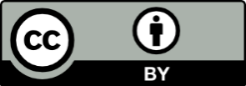